Rechtliche Vorgaben
DAeC -Theorie
   Aerobatic
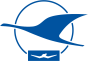 Segelkunstflugausbildung
im DAeC e. V.
B A S I C
Kunstflug
Basisrechte
DVO (EU) 2018/1976 Anhang III Teil SFCL eingeführt durch die
DVO (EU) 2020/358 am 08.04.2020
ADVANCED
Kunstflug Fortge-schrittenenrechte
entspricht der ehemaligen Ausbildung nach
AMC FCL.800
neue Ausbildung,
„kleine Segelkunstflug-
erlaubnis“
Rule Book Sailplane
oder auf deutsch
Regelbuch Segelflug
Abschnitt SPL SFCL.200 Kunst-
flugrechte AMC1 SFCL.200 (b)
Abschnitt SPL SFCL.200 Kunstflugrechte
AMC1 SFCL.200 (b)(c)(d)(e)
1
Segelkunstflug  Fortgeschrittenenrechte  (Advanced)
© Buko Segelflug
Rechtliche Vorgaben
DAeC -Theorie
   Aerobatic
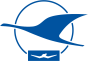 Segelkunstflug
Fortgeschrittenenrechte
Empf. 100 Stunden als PIC in Segelflugzeugen
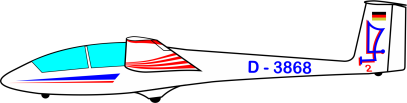 Ausbildungskurs  ATO / DTO (Theorie + Praxis);
Schulung aller Ausbildungsinhalte auf Segelflugzeugen
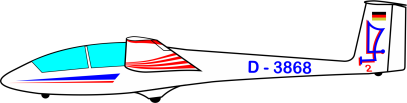 gilt auch für TMG, wenn der Auszubildende einen gültigen SPL mit TMG Berechtigung besitzt
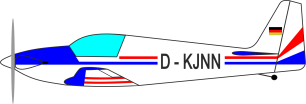 und wenn im Ausbildungskurs alle Ausbildungsinhalte soweit möglich auf TMG geschult wurden
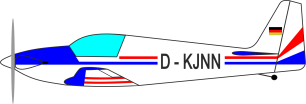 2
Segelkunstflug  Fortgeschrittenenrechte  (Advanced)
© Buko Segelflug
Rechtliche Vorgaben
DAeC -Theorie
   Aerobatic
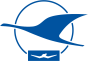 Mindestens fünf Stunden oder zwanzig
Starts Segelkunstflugausbildung
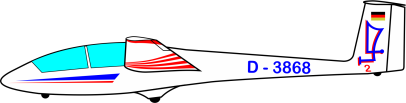 Voraussetzung: Kunstflug-Basisrechte (können
innerhalb der Ausbildung Fortgeschrittenenrechte erworben werden, Komplettausbildung)
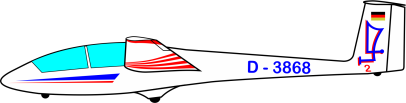 Fünf Stunden theoretischer Unterricht in allen vorgeschriebenen Ausbildungsinhalten
(Basis- und Fortgeschrittenenrechte)
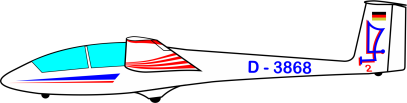 Empfohlen:  bei der Ausbildung mit TMG, zusätzlich 30 Minuten Motormanagement
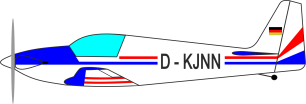 3
Segelkunstflug  Fortgeschrittenenrechte  (Advanced)
© Buko Segelflug
Rechtliche Vorgaben
DAeC -Theorie
   Aerobatic
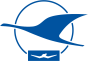 folgende Grundmanöver werden geübt:
Alle Grundmanöver der Ausbildung Basisrechte
Alle Kunstflugmanöver der Ausbildung Basisrechte
Abrupter Strömungsabriss (accelerated Stall)
Rückenflug, Rückenlangsamflug, Rückenkurve
Männchen vorwärts und rückwärts
Trudeln ein- und aus-leiten verschiedener Trudelmodi
Rettungsmanöver
ggf. Anlassen des Motors im Flug
4
Segelkunstflug  Fortgeschrittenenrechte  (Advanced)
© Buko Segelflug
Rechtliche Vorgaben
DAeC -Theorie
   Aerobatic
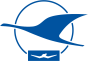 folgende Kunstflugmanöver werden ausgebildet:
Lazy Eight
positives Trudeln
Chandelle
Climbing Chandelle
Abschwung
Rollenkehre
positive
Loops
Rückenflug
halbe und ganze gesteuerte Rollen links und rechts
Turn links
und rechts
Hammerhead
Aufschwung
Immelmann, Überschlagskehre
5
Segelkunstflug  Fortgeschrittenenrechte  (Advanced)
© Buko Segelflug
Rechtliche Vorgaben
DAeC -Theorie
   Aerobatic
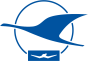 Chandelle
mit erhöhter Geschwindigkeit aus Normalfluglage  kontinuierlich ansteigende
180° Kehrtkurve (Querneigung 60°) bis zur Mindest-geschwindigkeit in Normalfluglage
Katalognummer:
                                  0.0  kein Aresti
                                                     K   6
                               

                                 

          (climbing)  Chandelle
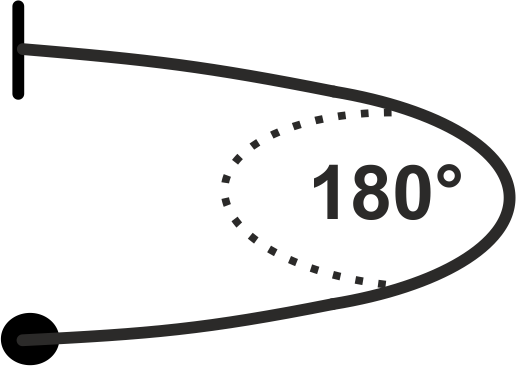 6
Segelkunstflug  Fortgeschrittenenrechte  (Advanced)
© Buko Segelflug
Rechtliche Vorgaben
DAeC -Theorie
   Aerobatic
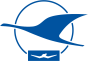 Chandelle
7
Segelkunstflug  Fortgeschrittenenrechte  (Advanced)
© Buko Segelflug
Rechtliche Vorgaben
DAeC -Theorie
   Aerobatic
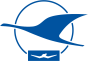 Rückenflug, Rückenflugkurve
Katalognummer:
Normalflug           1.1.1.1      K  2
Katalognummer:
Rückenflug           1.1.1.2      K  3
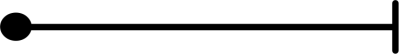 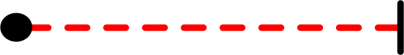 Katalognummer:
   2.2.1.1      K  4

  Halbkreis
Katalognummer:
   2.2.1.2      K  5

  Rückenhalbkreis
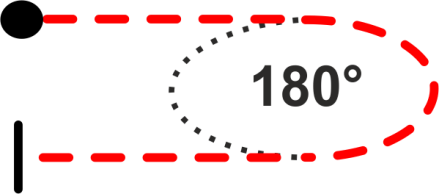 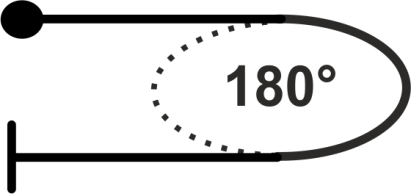 Querneigung 60°, in der Ausbildung werden in der Normalfluglage Querneigungen bis mind. 60°, im Rückenflug bis ca. 30° geflogen
8
Segelkunstflug  Fortgeschrittenenrechte  (Advanced)
© Buko Segelflug
Rechtliche Vorgaben
DAeC -Theorie
   Aerobatic
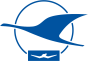 Trudeln
Erkennen, Bestimmen, Ein- und Ausleiten verschiedener Trudelmodi, Rotations-verhalten und Anzahl der Umdrehungen mit gezieltem Stoppen der Autorotation und Abfangen in die Normalfluglage
Katalognummer:

                       1.1.6.3                             1.1.7.3           
                      K  10                                K   9


                     9.11.1.1                          9.12.1.1   
                       K   5                                K   7
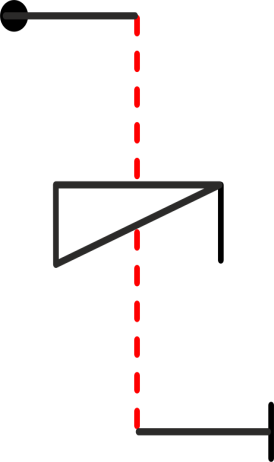 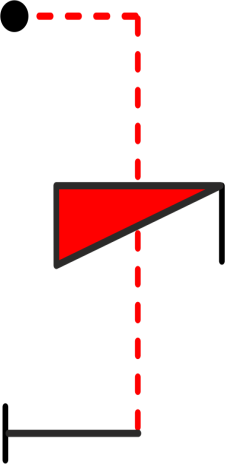 (positives) Aufrecht -          (negatives)
        Trudeln                Rücken -Trudeln
9
Segelkunstflug  Fortgeschrittenenrechte  (Advanced)
© Buko Segelflug
Rechtliche Vorgaben
DAeC -Theorie
   Aerobatic
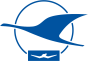 Trudeln
10
Segelkunstflug  Fortgeschrittenenrechte  (Advanced)
© Buko Segelflug
Rechtliche Vorgaben
DAeC -Theorie
   Aerobatic
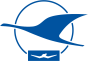 Lazy Eight
mit erhöhter Geschwindigkeit aus Normalfluglage eine konstant hochgezogene 180° Kehrtkurve in eine Richtung (Querneigung im Scheitel 60° bis 90°), dann fallend Fahrt aufholen mit anschließender hochgezogener Kehrtkurve in die andere Richtung
Katalognummer:
           0.0  kein Aresti   K 12
                        
                              



           Lazy Eight
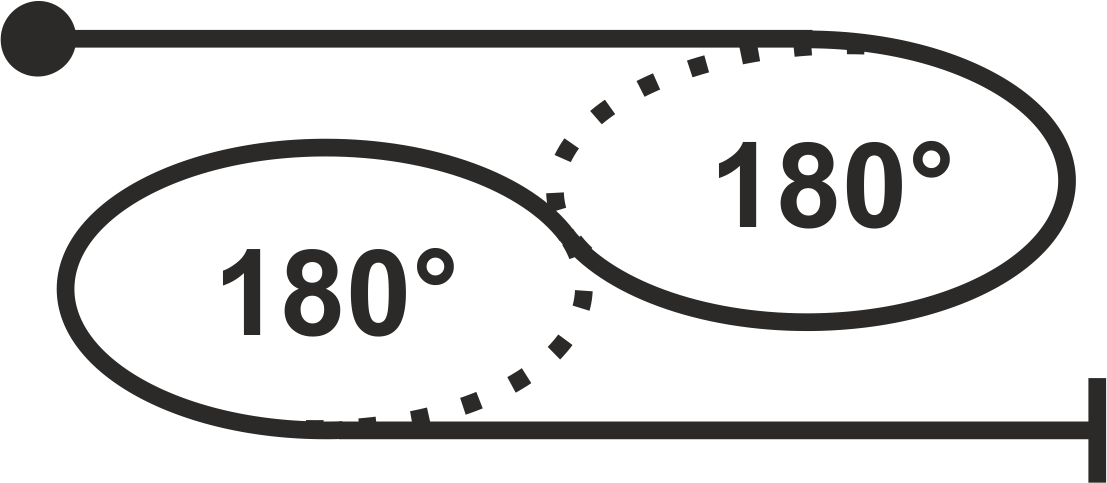 11
Segelkunstflug  Fortgeschrittenenrechte  (Advanced)
© Buko Segelflug
Rechtliche Vorgaben
DAeC -Theorie
   Aerobatic
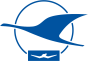 Lazy Eight
12
Segelkunstflug  Fortgeschrittenenrechte  (Advanced)
© Buko Segelflug
Rechtliche Vorgaben
DAeC -Theorie
   Aerobatic
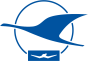 positiver Loop
ein ganzer, möglichst runder Überschlag nach oben aus Normalfluglage in Normalfluglage
Katalognummer:
                                                7.4.1.1                                            
                                                  K  10
    
                      


  positiver Loop
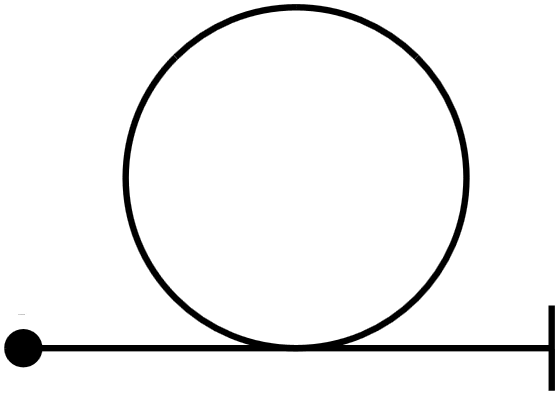 13
Segelkunstflug  Fortgeschrittenenrechte  (Advanced)
© Buko Segelflug
Rechtliche Vorgaben
DAeC -Theorie
   Aerobatic
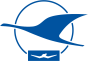 positiver Loop
14
Segelkunstflug  Fortgeschrittenenrechte  (Advanced)
© Buko Segelflug
Rechtliche Vorgaben
DAeC -Theorie
   Aerobatic
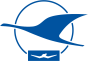 Abschwung
aus Normalfluglage halbe Rolle 45°/30° auf-wärts und mit einem 5/8 Loop nach unten in die Normalfluglage steuern
Katalognummer:
                                 8.5.2.1        K  10
                                 9.1.2.2        K   9  
                                 gesamt:      K  19
Abschwung  (Rollenkehre)
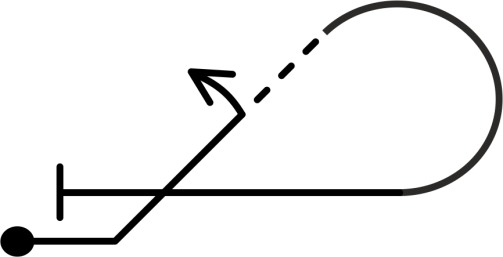 aus Normalfluglage halbe Rolle in den Rückenflug mit anschließendem halben Loop in Normalfluglage
Katalognummer:
                                         7.2.3.3          K   6
                                         9.1.3.2          K   6  
                                         gesamt:       K  12
                        Abschwung  (Rollenkehre)
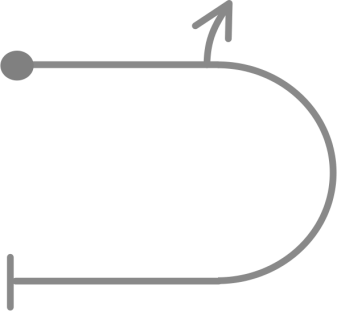 15
Segelkunstflug  Fortgeschrittenenrechte  (Advanced)
© Buko Segelflug
Rechtliche Vorgaben
DAeC -Theorie
   Aerobatic
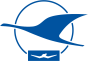 Abschwung
16
Segelkunstflug  Fortgeschrittenenrechte  (Advanced)
© Buko Segelflug
Rechtliche Vorgaben
DAeC -Theorie
   Aerobatic
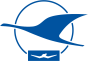 Aufschwung
aus Normalfluglage halben Loop in den Rücken mit anschließender halben Rolle in Normalfluglage
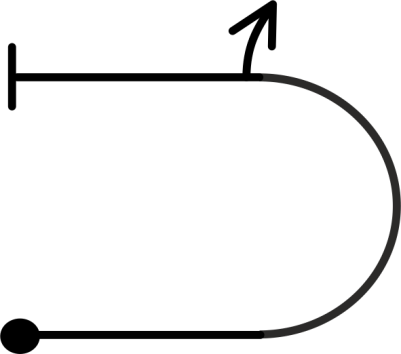 Katalognummer:
                                 7.2.2.1        K  10
                                 9.1.3.2        K   9  
                                 gesamt:      K  19
Aufschwung  (Überschlagskehre)
Überschlagskehre, Immelmann
17
Segelkunstflug  Fortgeschrittenenrechte  (Advanced)
© Buko Segelflug
Rechtliche Vorgaben
DAeC -Theorie
   Aerobatic
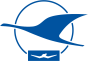 Aufschwung
18
Segelkunstflug  Fortgeschrittenenrechte  (Advanced)
© Buko Segelflug
Rechtliche Vorgaben
DAeC -Theorie
   Aerobatic
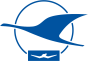 gesteuerte Rolle
ganze gesteuerte Rolle links und rechts aus Normalfluglage in Normalfluglage
Katalognummer:
                                  9.1.3.4       K   12  
Rolle links

                                     Rolle rechts
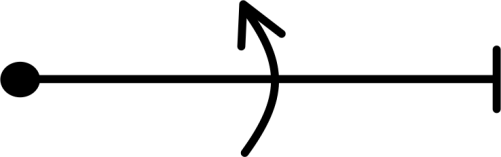 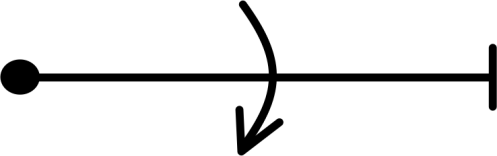 Slow Roll (Zeiteinheit unter 10 Sekunden)
19
Segelkunstflug  Fortgeschrittenenrechte  (Advanced)
© Buko Segelflug
Rechtliche Vorgaben
DAeC -Theorie
   Aerobatic
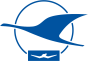 gesteuerte Rolle
20
Segelkunstflug  Fortgeschrittenenrechte  (Advanced)
© Buko Segelflug
Rechtliche Vorgaben
DAeC -Theorie
   Aerobatic
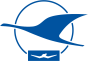 Turn
Katalognummer:
                             5.2.1.1              K  17



   
    Turn links
                                 Turn rechts
aus Normalfluglage senkrecht nach oben mit anschließender Drehung um die Hochachse (Scheitelpunkt) und kurzer Senkrechten nach unten in die Normalfluglage
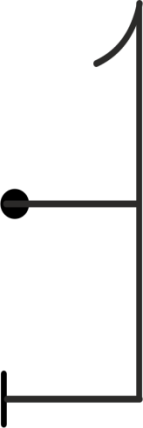 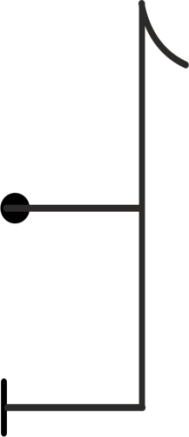 Hammerhead,  Stall Turn
21
Segelkunstflug  Fortgeschrittenenrechte  (Advanced)
© Buko Segelflug
Rechtliche Vorgaben
DAeC -Theorie
   Aerobatic
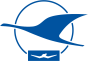 Turn
22
Segelkunstflug  Fortgeschrittenenrechte  (Advanced)
© Buko Segelflug
Rechtliche Vorgaben
DAeC -Theorie
   Aerobatic
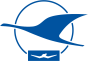 Programm
zusammenhängendes Kunstflugprogramm  z.B.:
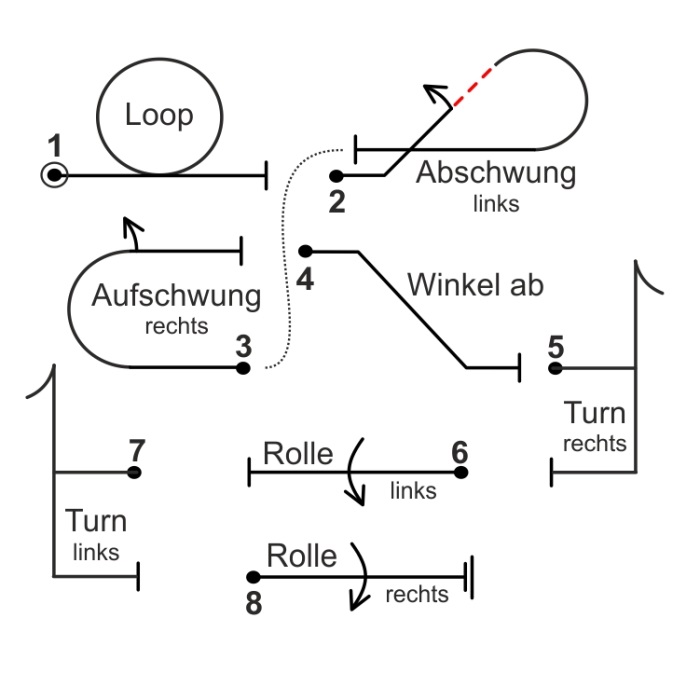 Abschwung links
positiver Loop
Aufschwung rechts
ggf.  Winkel ab  (Fahrtholen)
Rolle links
Turn rechts
Rolle rechts
Turn links
Ggf. Steilkreise, Seitengleitflug in der Kurve
23
Segelkunstflug  Fortgeschrittenenrechte  (Advanced)
© Buko Segelflug
Rechtliche Vorgaben
DAeC -Theorie
   Aerobatic
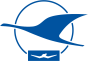 Ausbildungsnachweis
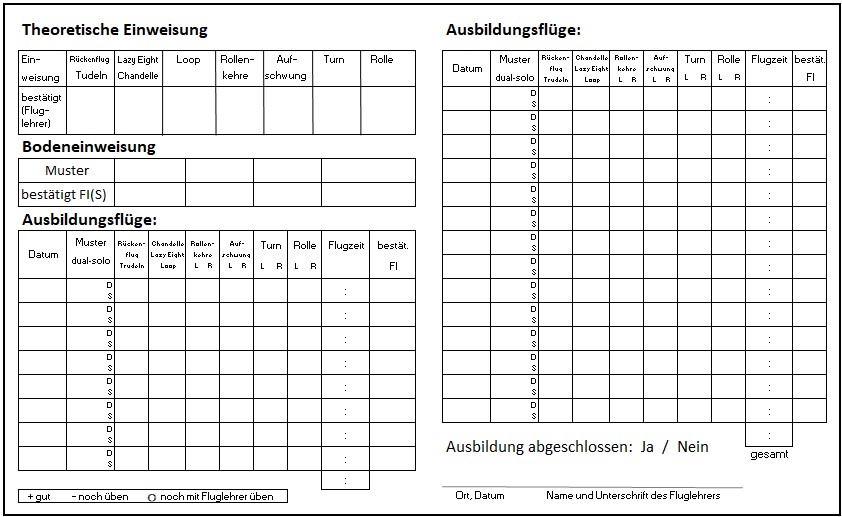 24
Segelkunstflug  Fortgeschrittenenrechte  (Advanced)
© Buko Segelflug
Rechtliche Vorgaben
DAeC -Theorie
   Aerobatic
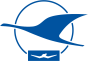 Bestätigung
Abschluss der Ausbildung
Theorie
Praxis
„Solo“ Beherrschung  
der geforderten Figuren 
(Basic + Advanced)
erforderliche Theorie-
kenntnisse erworben
erforderliche Einweisungen durchgeführt
„Solo“ Beherrschung  des zusammenhängenden Kunstflugprogramms
Eintrag der Kunstflugrechte ins Flugbuch
25
Segelkunstflug  Fortgeschrittenenrechte  (Advanced)
© Buko Segelflug
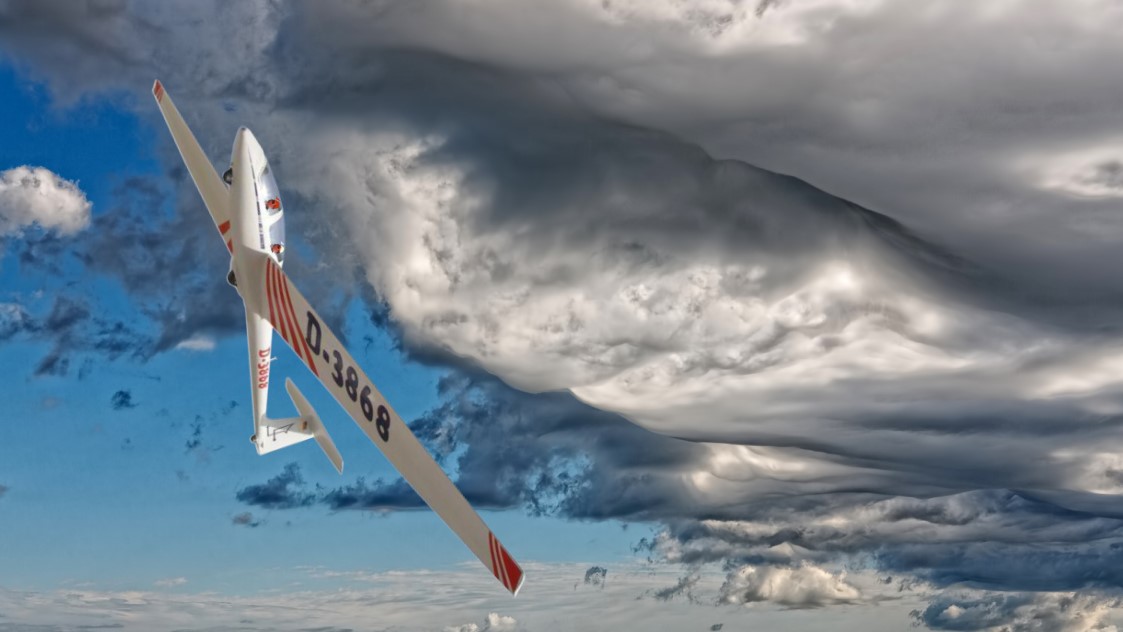 Rechtliche Vorgaben
DAeC -Theorie
   Aerobatic
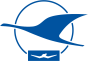 Schorsch Dörder
                           Referent Segelkunstflug
                           FA Ausbildung und Lizenzen
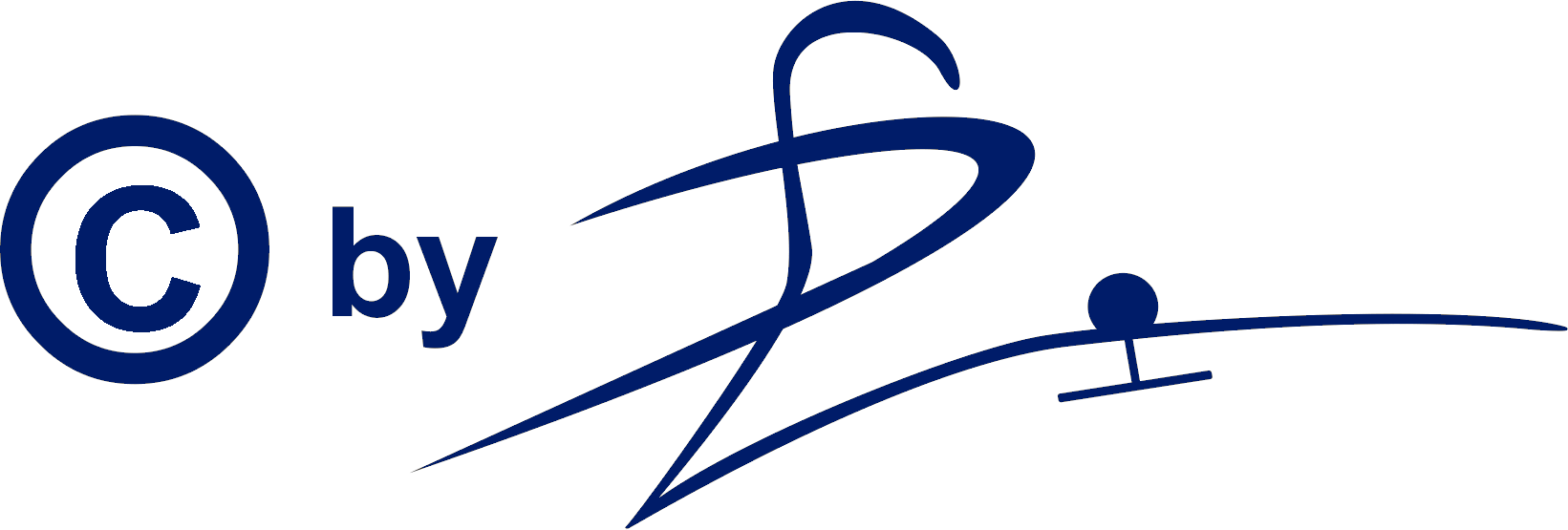 Vielen Dank an
Tommy Brückelt für das Erstellen der Beispielszenen am Flugsimulator
Vehicle Simulator www.hangsim.com
26
Segelkunstflug  Fortgeschrittenenrechte  (Advanced)
© Buko Segelflug